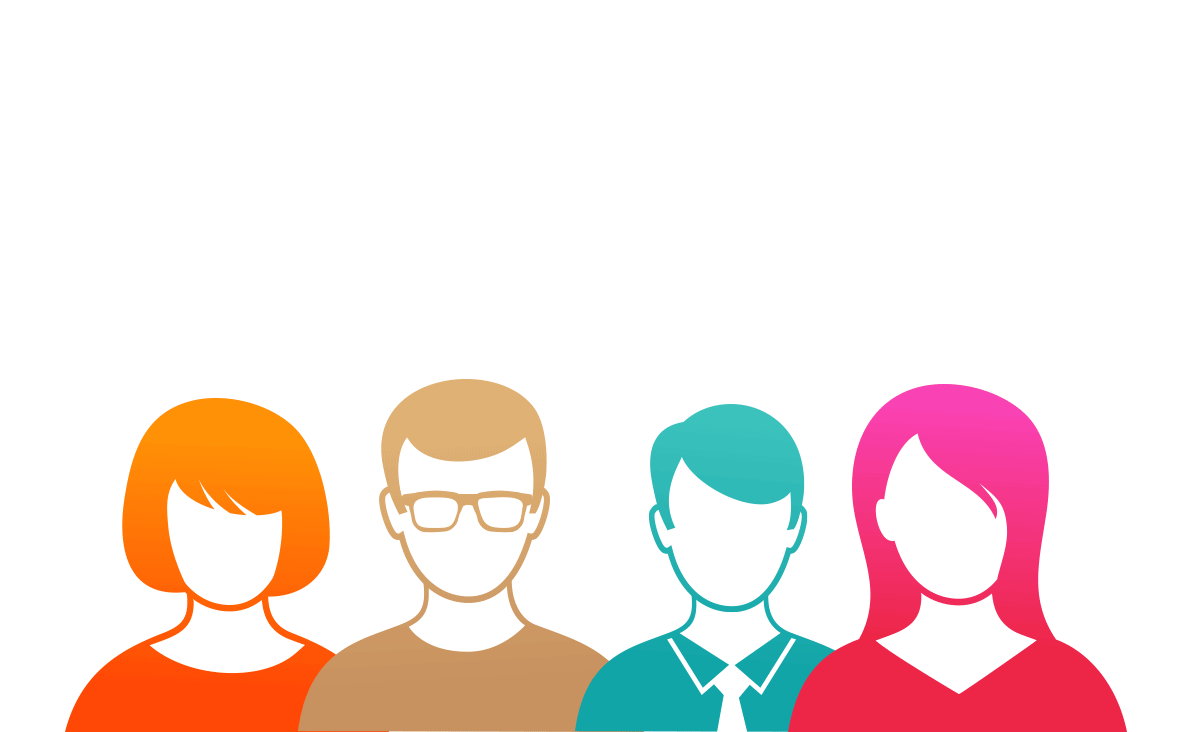 MAIN FUNCTIONS OF A HUMAN RESOURCES DEPARTMENT
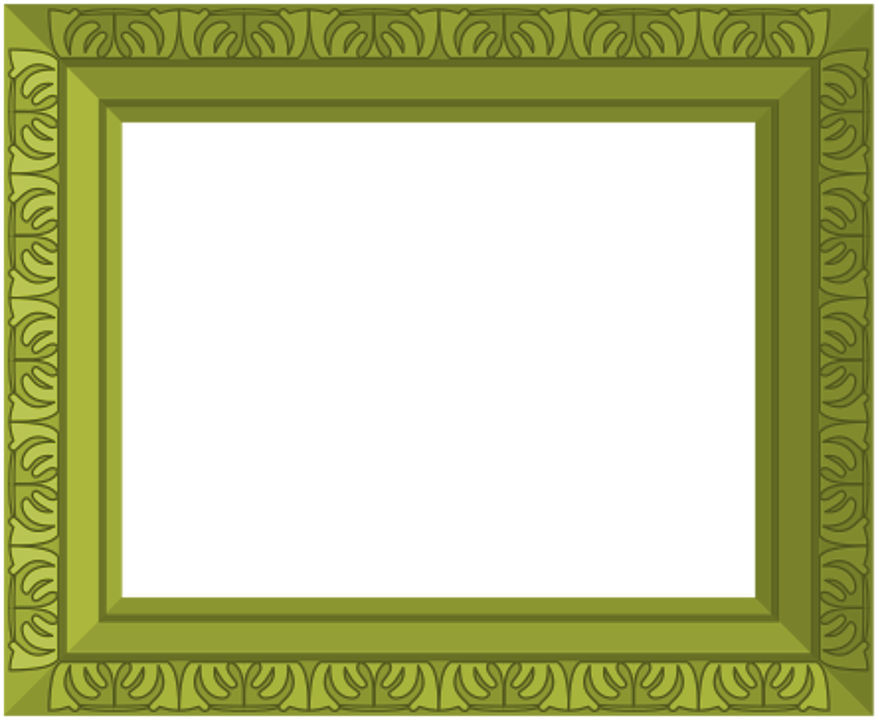 Recruiting the Right People for the Right Job
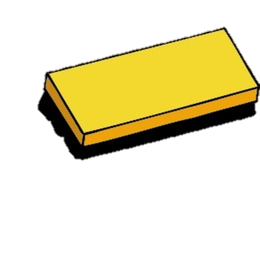 1.  Establishment of the hiring strategy
2. Definition of the necessary profile
3. Dissemination of the recruitment campaign
4. Interview and profile verification
5. Focus on the ability to adapt
6. Training
The recruitment process is the key to success for any company.

This process is complicated and involves the planning and improvement of each of the selection stages.
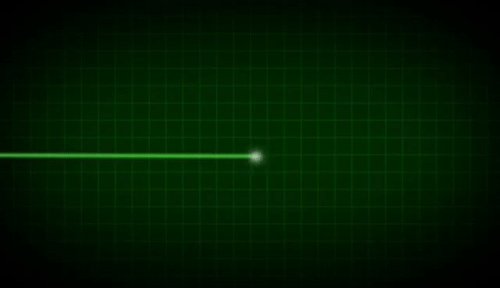 Maintaining a Safe Environment
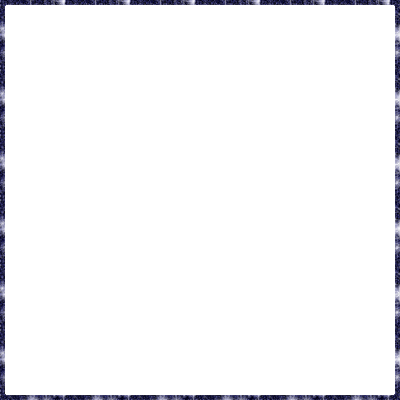 The work environment has a significant effect on employee motivation, job  satisfaction and team morale. Employees are enthusiastic about reporting to work every day if the work environment is a positive one. The work environment includes a company’s location, facilities, culture, interactions between employees and employers, and growth opportunities, to name but a few. (Sumner, 2017)
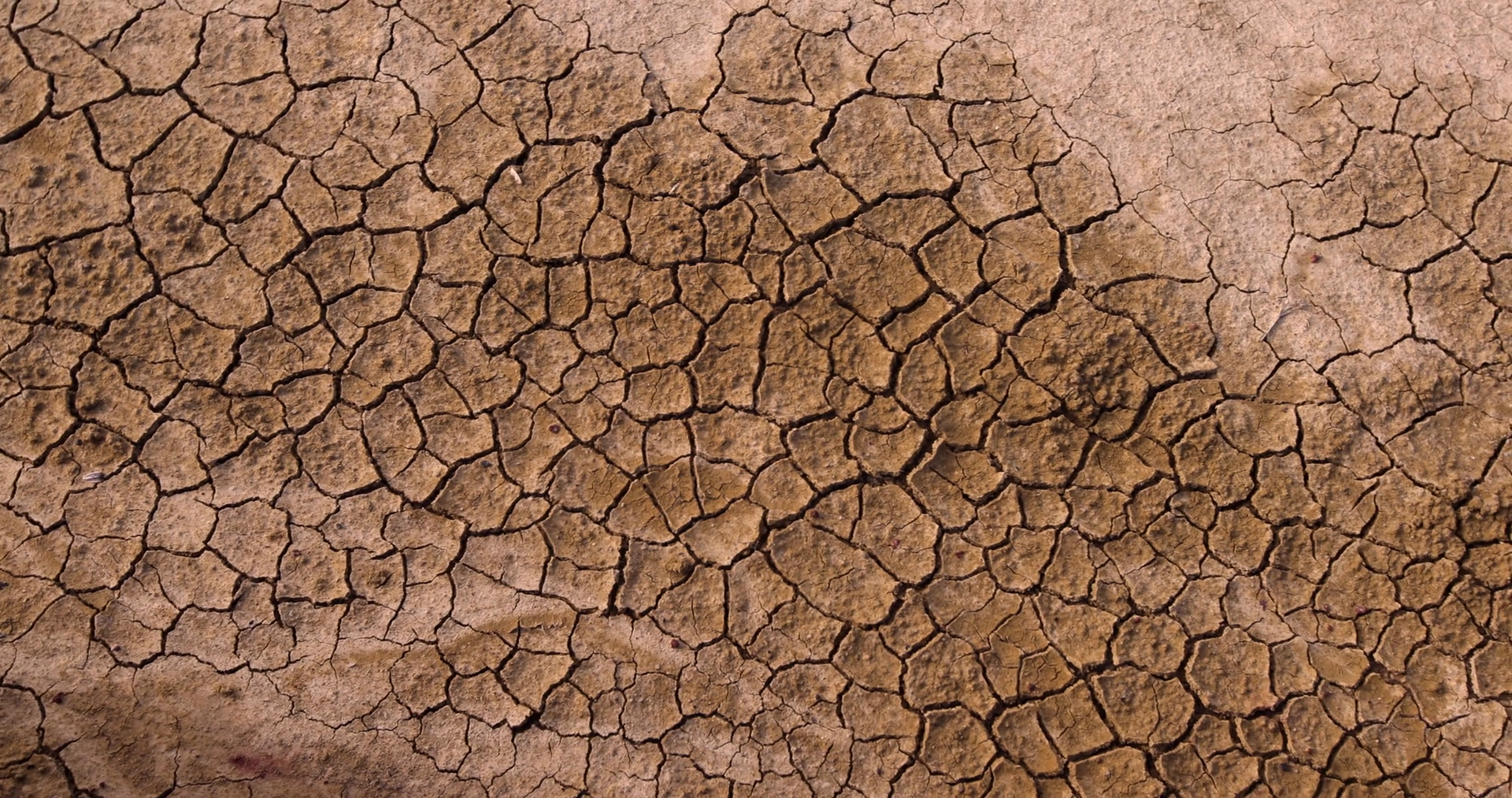 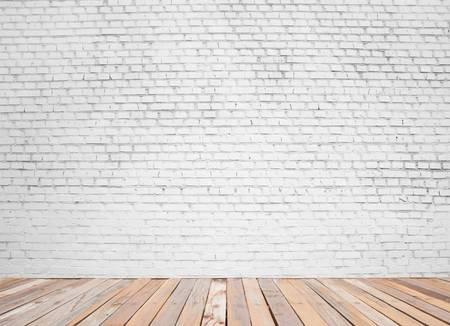 Employer-Employee Relations
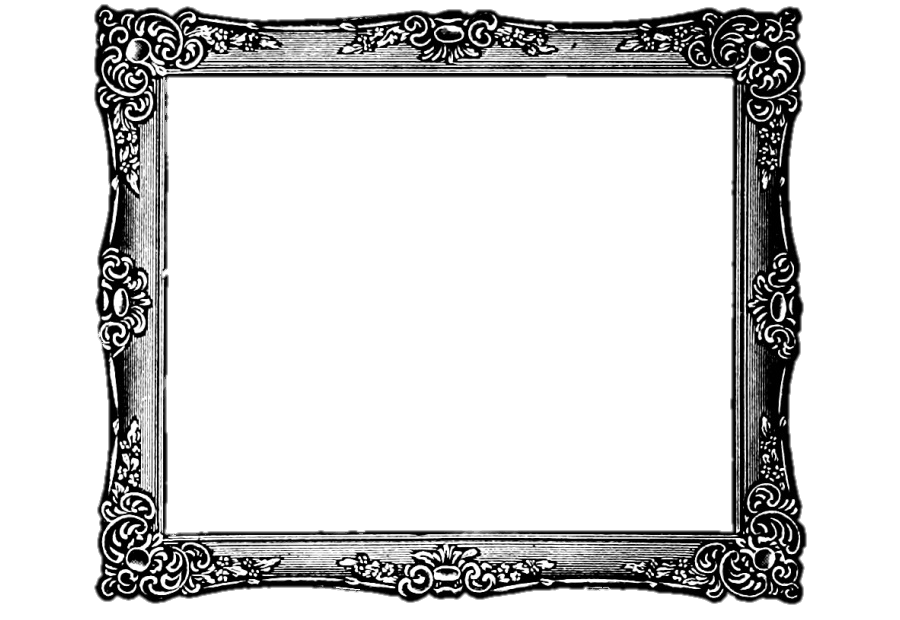 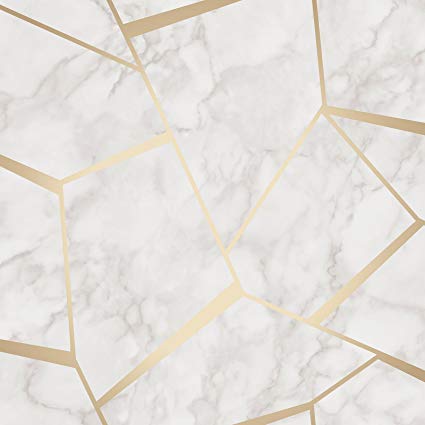 Respect
Communication
Support
Boundaries
Appreciation
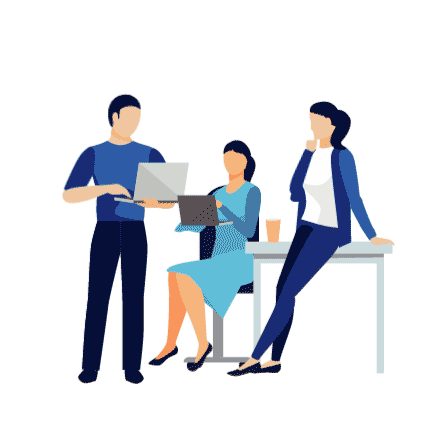 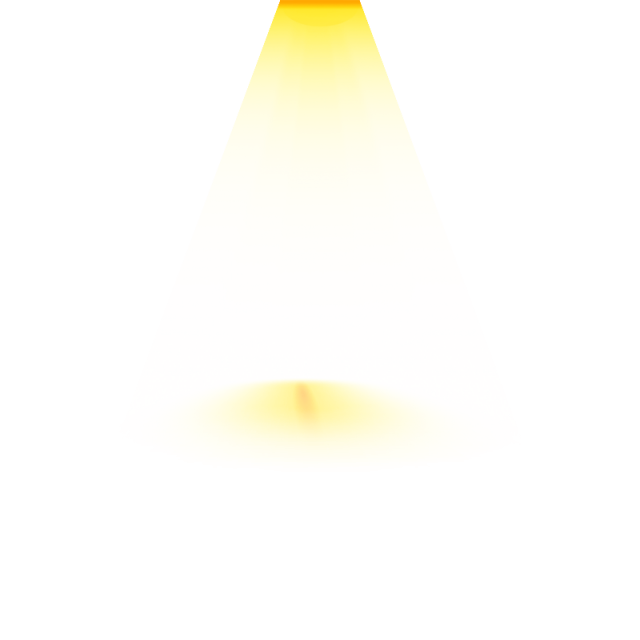 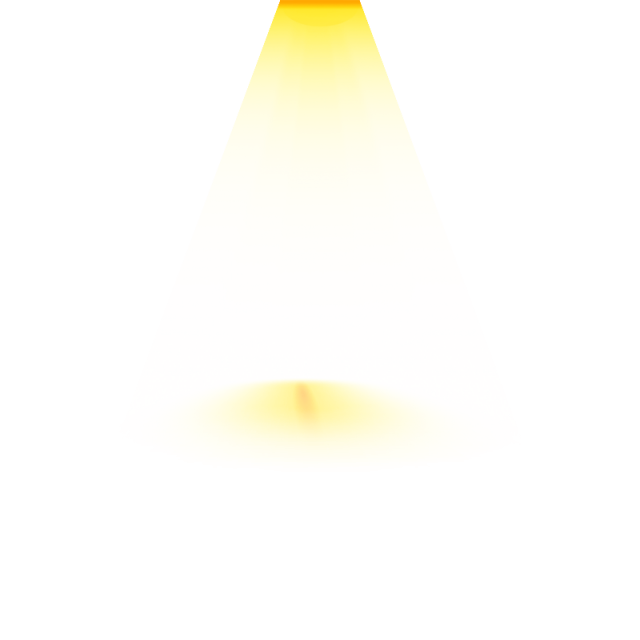 compensations
benefits
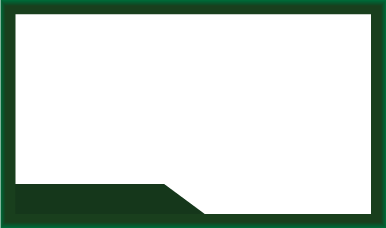 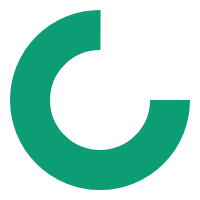 Develop the competencies of employees and improve their performance
Help peple to grow within the organisation.
Reduce the learning time for employees starting in new jobs on appointment, transfers or promotion.
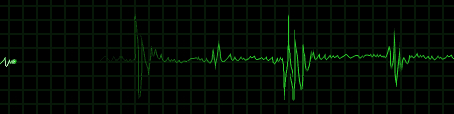 Training & developmenT
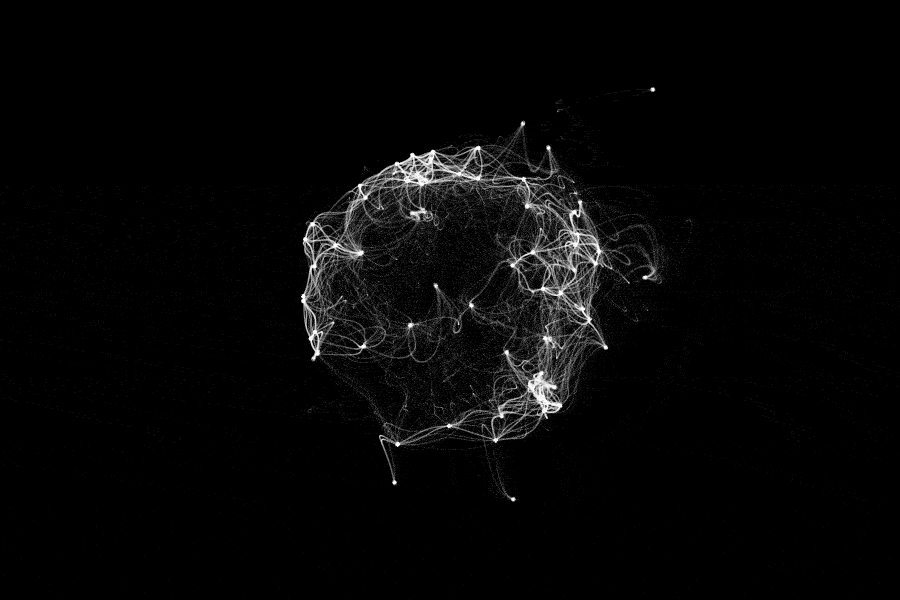 The End
Presented by:
Miri Garrido
Marco Antonio Moya Gomez 
Arthur Zaqaryan
Patience Ofori
Seadet Abdullayeva